Územní studie krajiny ORP Znojmo
Zkušenosti z konzultací doplňujících průzkumů a rozborů s veřejností a dotčenými orgány
Workshop ÚS krajiny
10. 11. 2017
ORP Znojmo
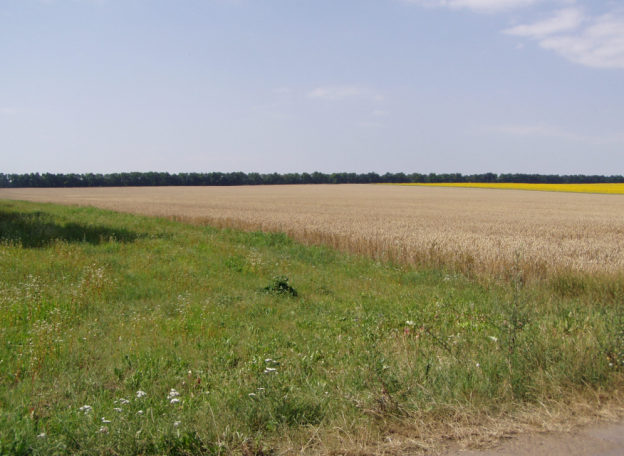 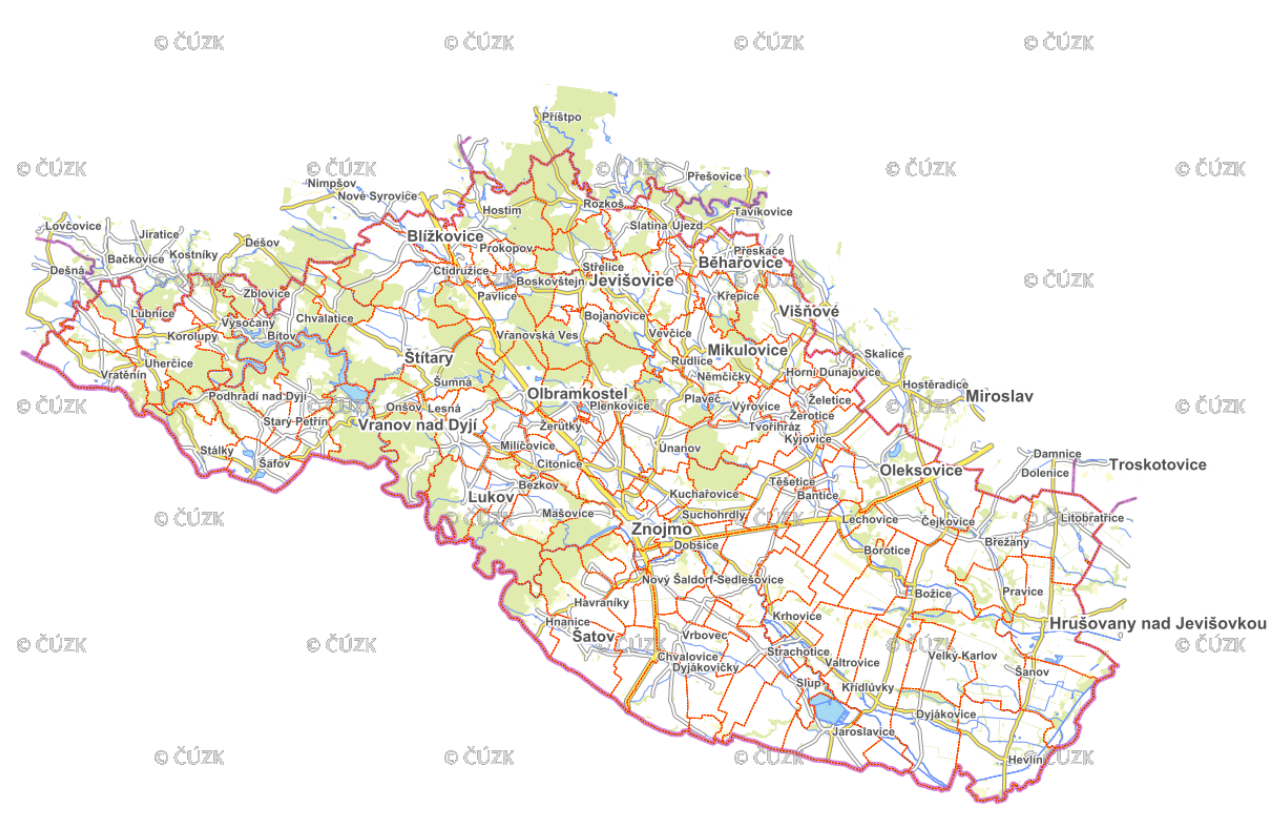 111 obcí
1242,48 km2
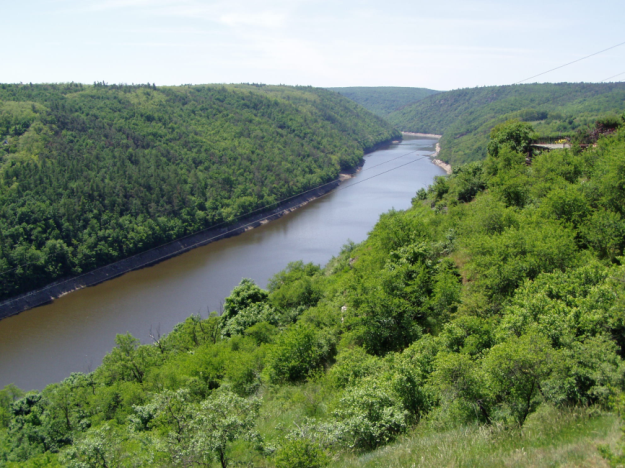 133 k.ú.
Workshop ÚS krajiny
10. 11. 2017
ORP Znojmo – rozdělení území pro potřeby konzultací s obcemi
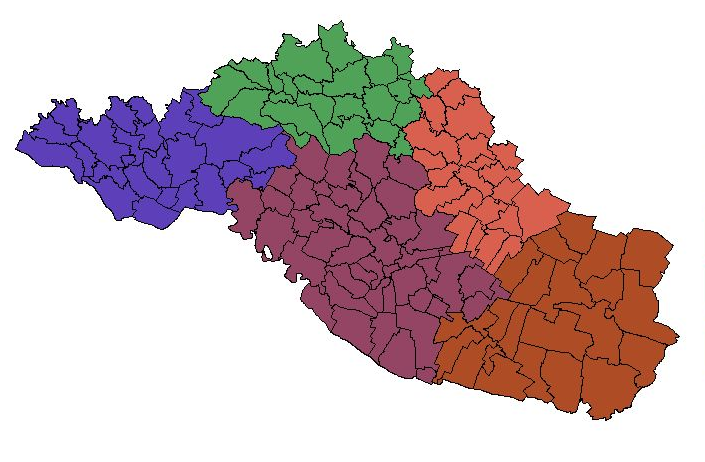 Jevišovicko
Prosiměřicko
Vranovsko
Znojemsko
Hrušovansko
Workshop ÚS krajiny
10. 11. 2017
Prezentace průzkumů a rozborů veřejnosti
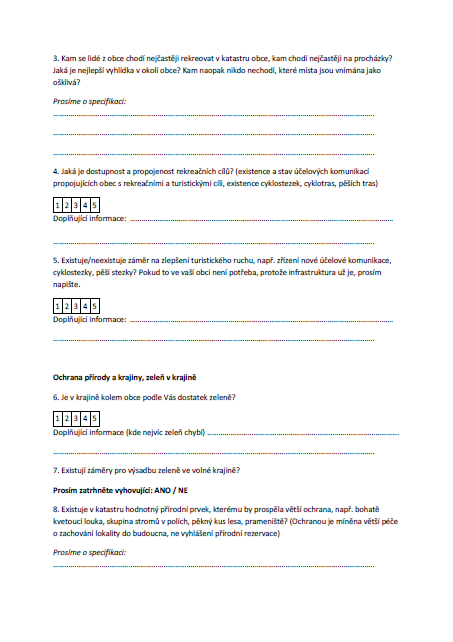 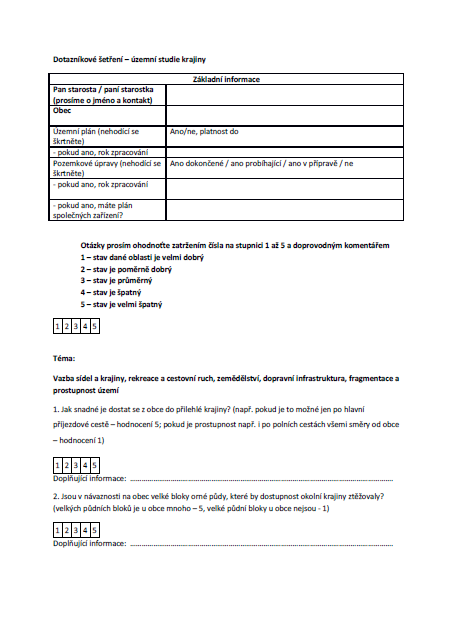 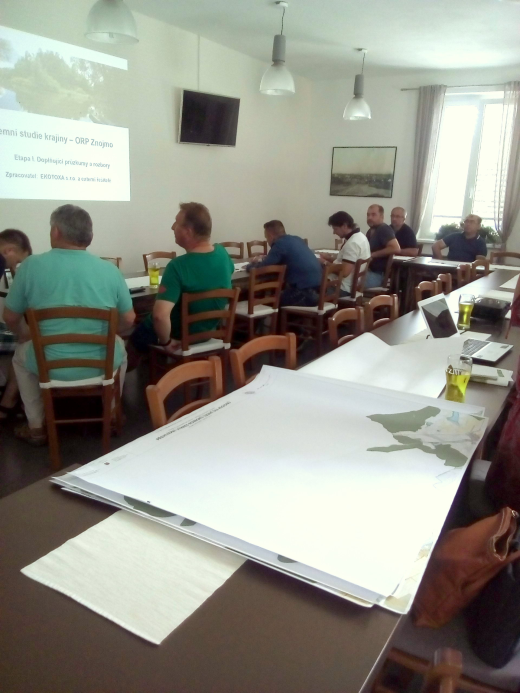 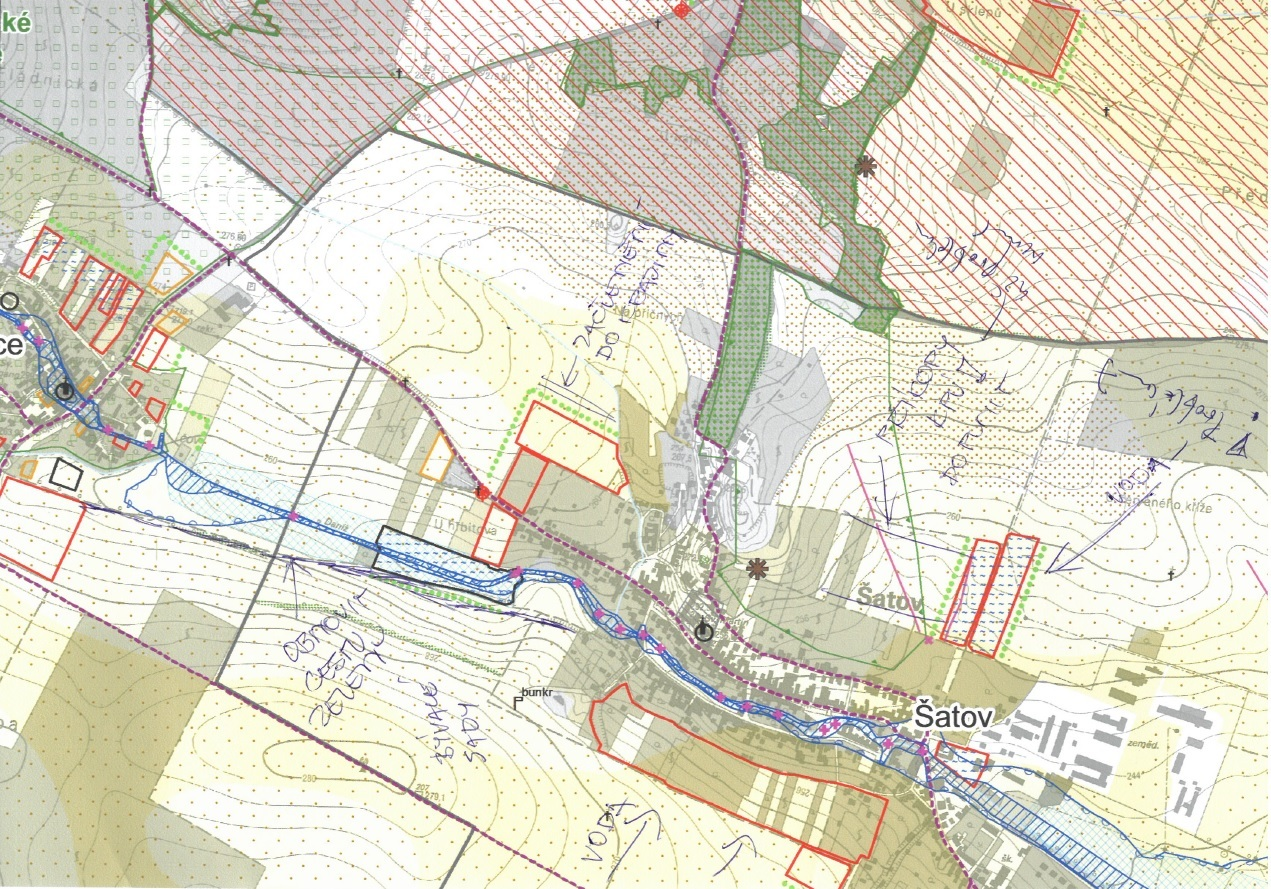 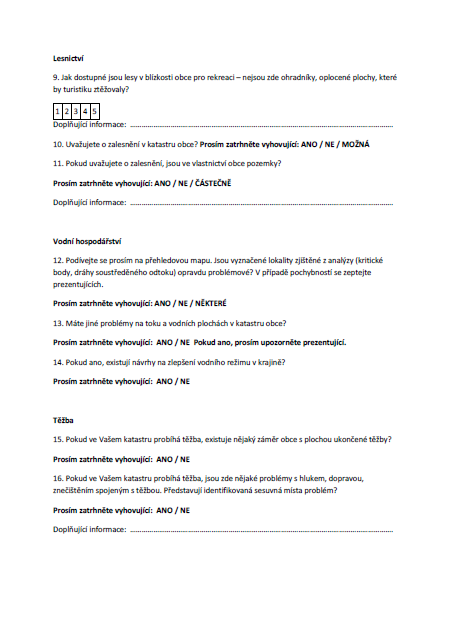 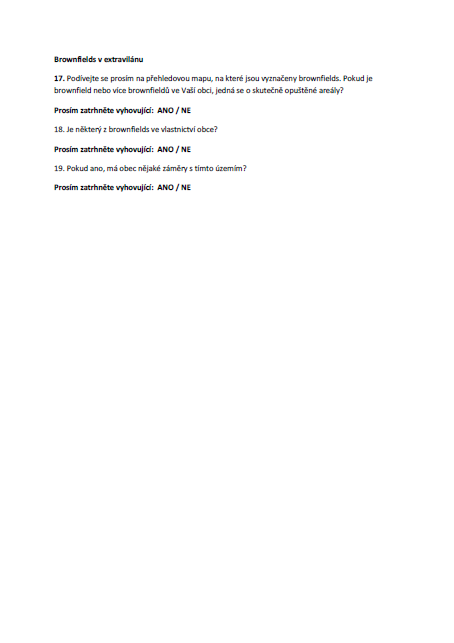 Stručné seznámení s obsahem dokumentace
Dotazník
Diskuze nad problémovým výkresem
10. 11. 2017
Workshop ÚS krajiny
Konzultace průzkumů a rozborů s dotčenými orgány
Odbor životního prostředí MěÚ Znojmo
ochrana přírody
vodní hospodářství
lesní hospodářství
zemědělský půdní fond





Odbor životního prostředí KrÚ JMK

Správa Národního parku Podyjí
Workshop ÚS krajiny
10. 11. 2017
Zkušenosti z konzultací průzkumů a rozborů
Co se povedlo
rozdělení území ORP pro potřeby konzultací na menší celky
důraz na praktickou část konzultací – dotazník, diskuze nad mapovými výstupy
Co bude potřeba zlepšit
konzultace s některými dotčenými orgány
zvolit vhodnější termín konzultací s veřejností /starosty/
pokusit se přesvědčit  představitele co největšího počtu obcí, že účast na prezentaci návrhu ÚS krajiny nebude „ztracený“ čas
Workshop ÚS krajiny
10. 11. 2017
Děkuji za pozornost.
Workshop ÚS krajiny
10. 11. 2017